Fueled by Soybeans!
Linn County Education Outreach
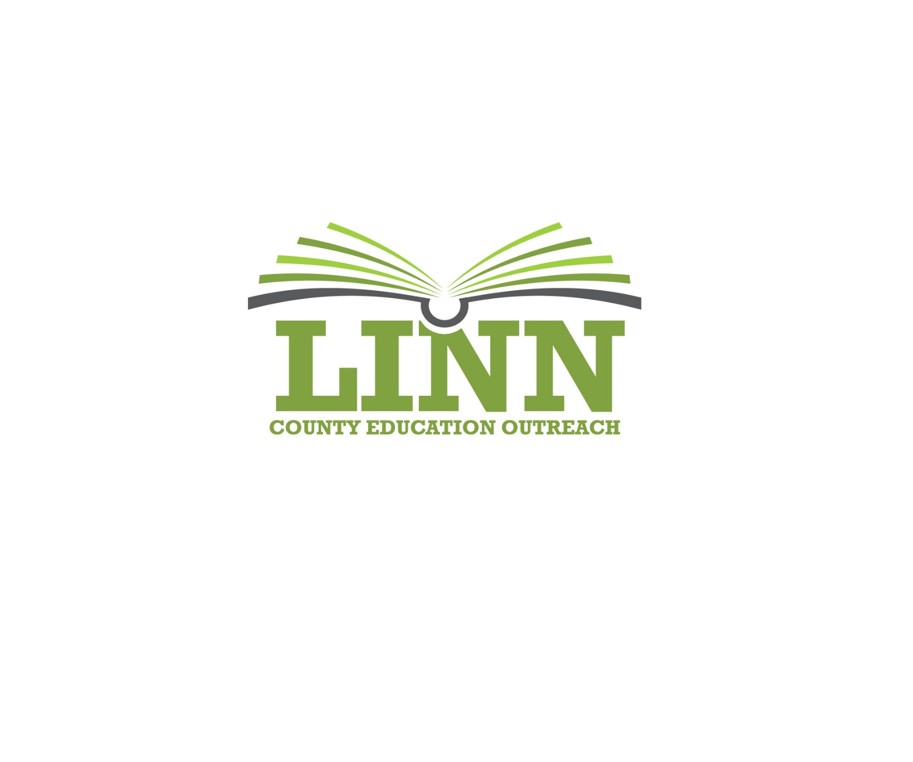 PowerPoint adapted from American Farm Bureau Foundation for Ag and Ford NAITC presentation
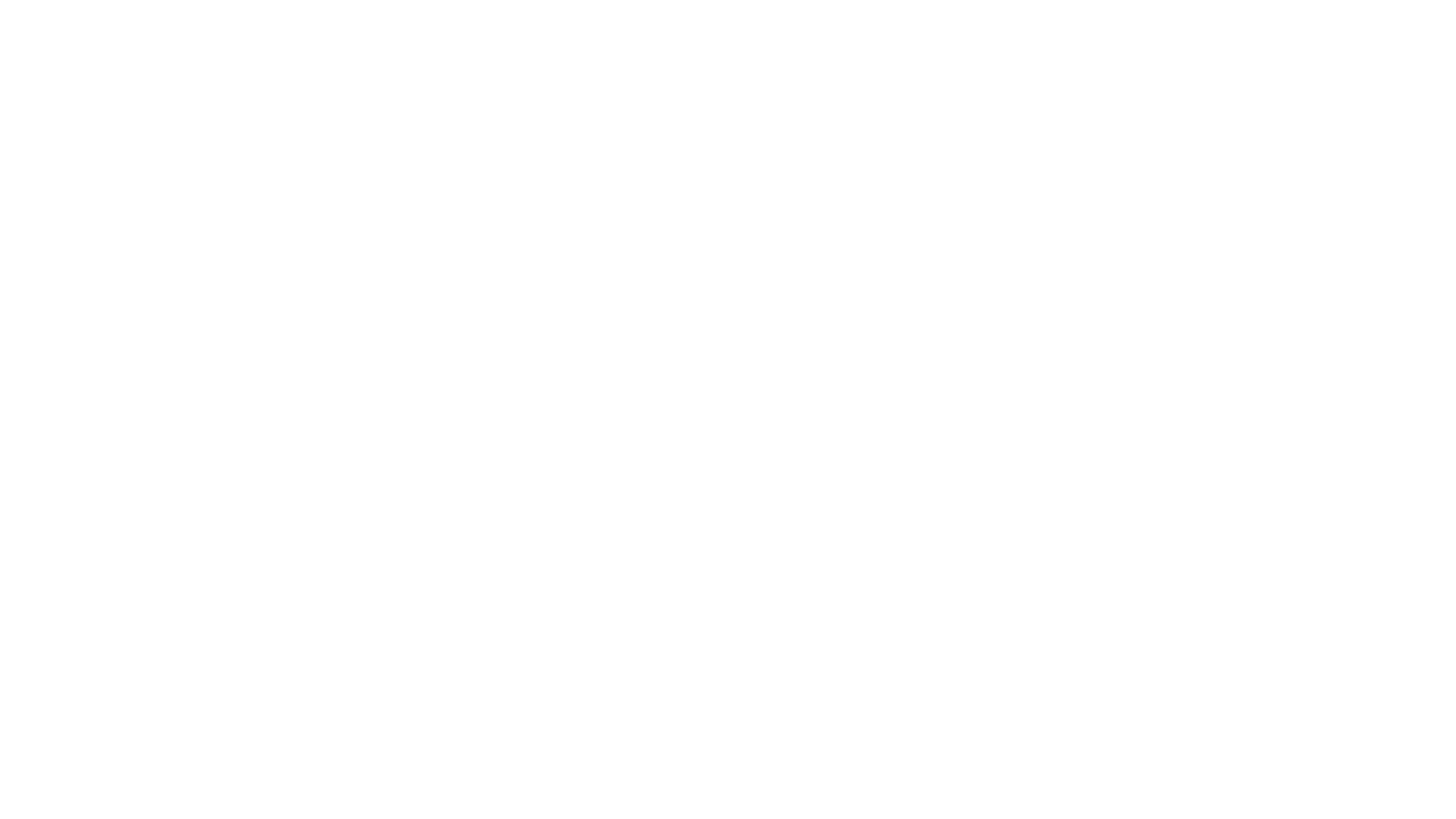 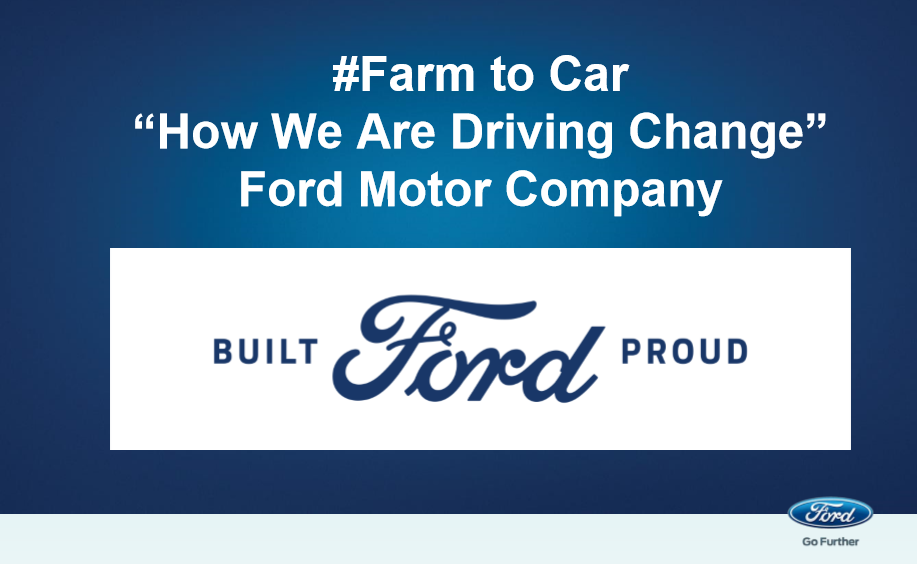 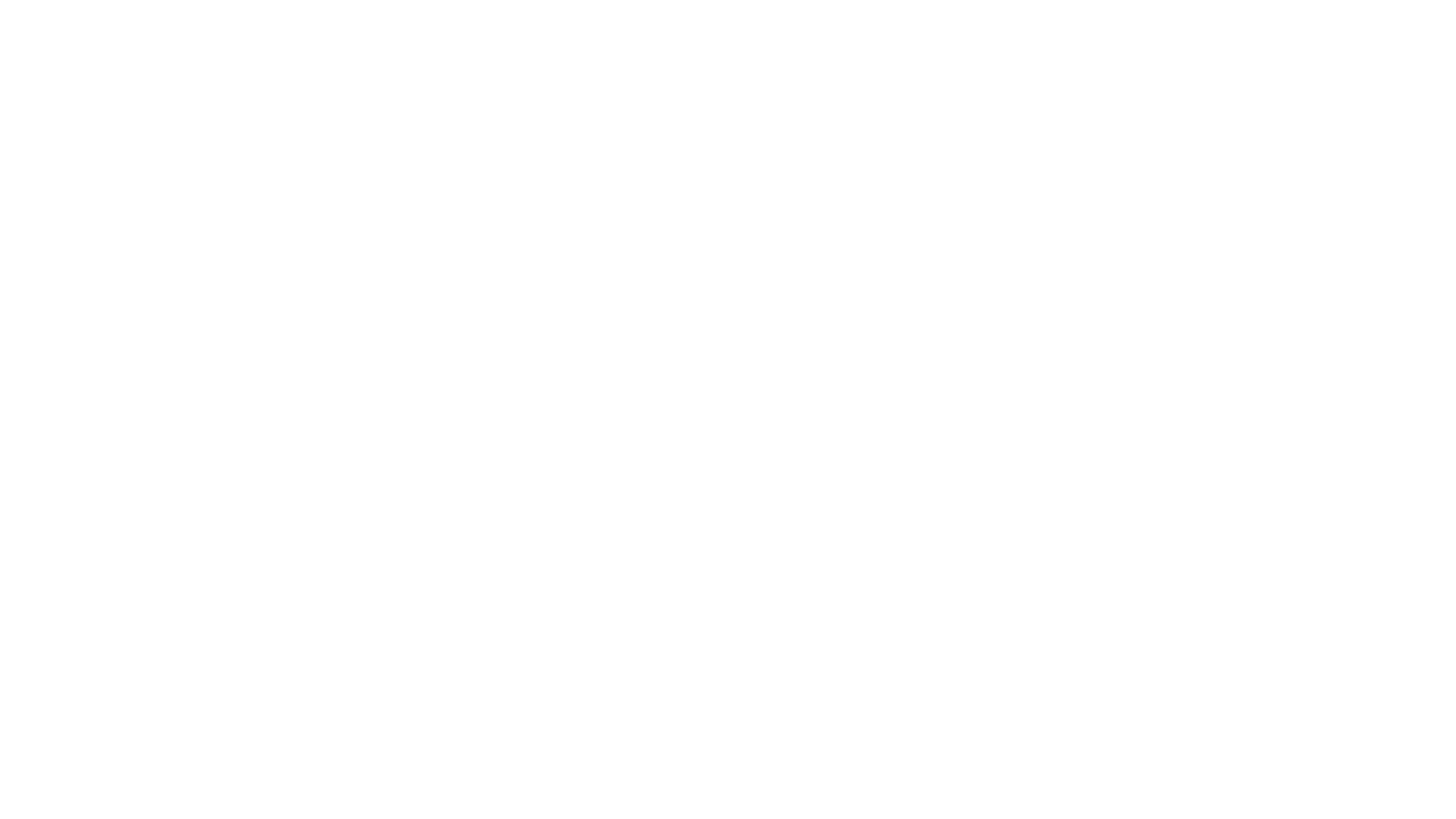 https://www.youtube.com/watch?v=J9OgpHGxDbY&feature=youtu.be
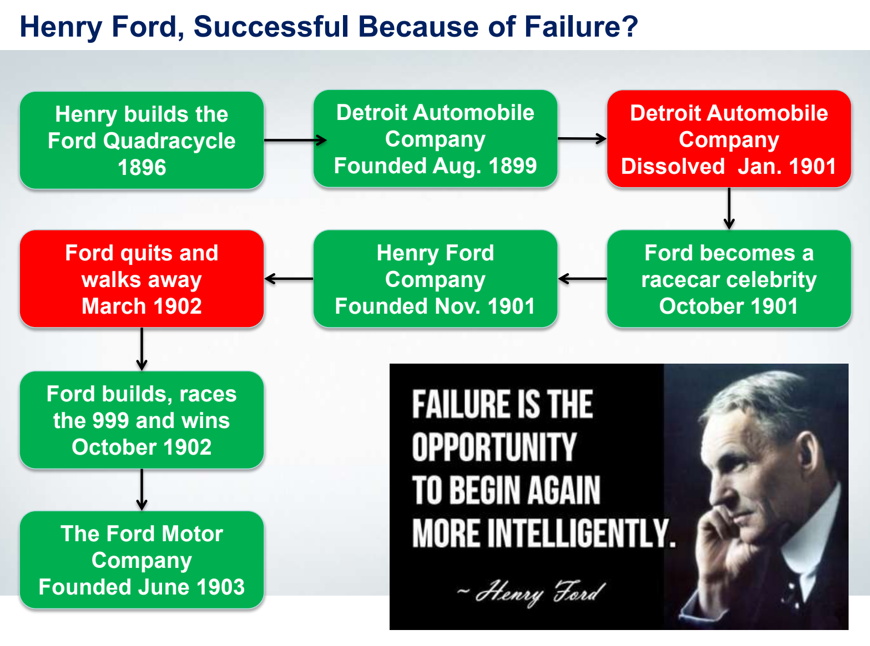 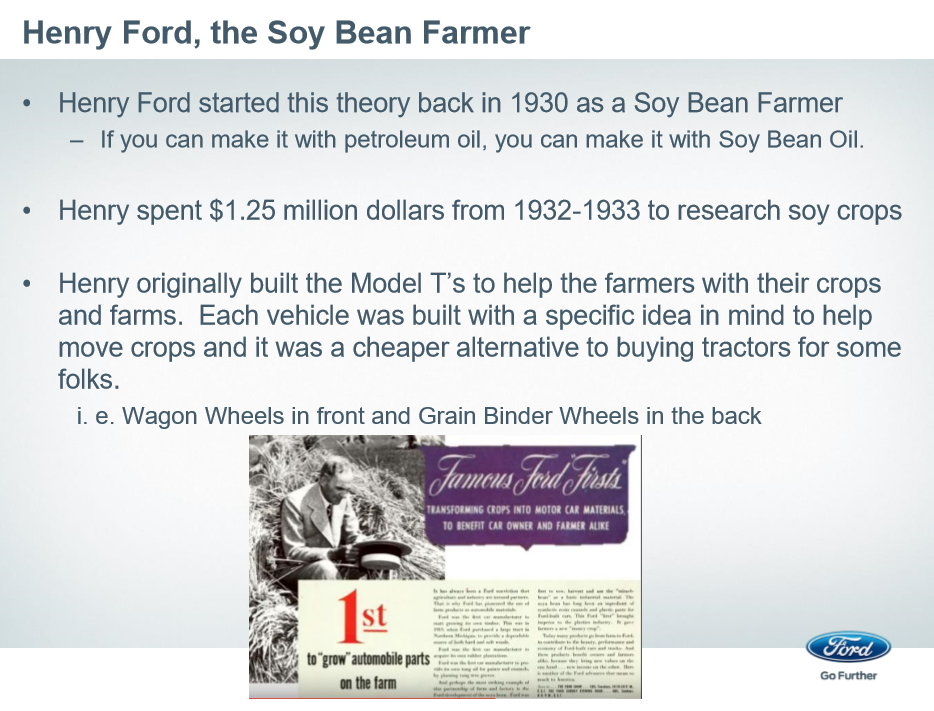 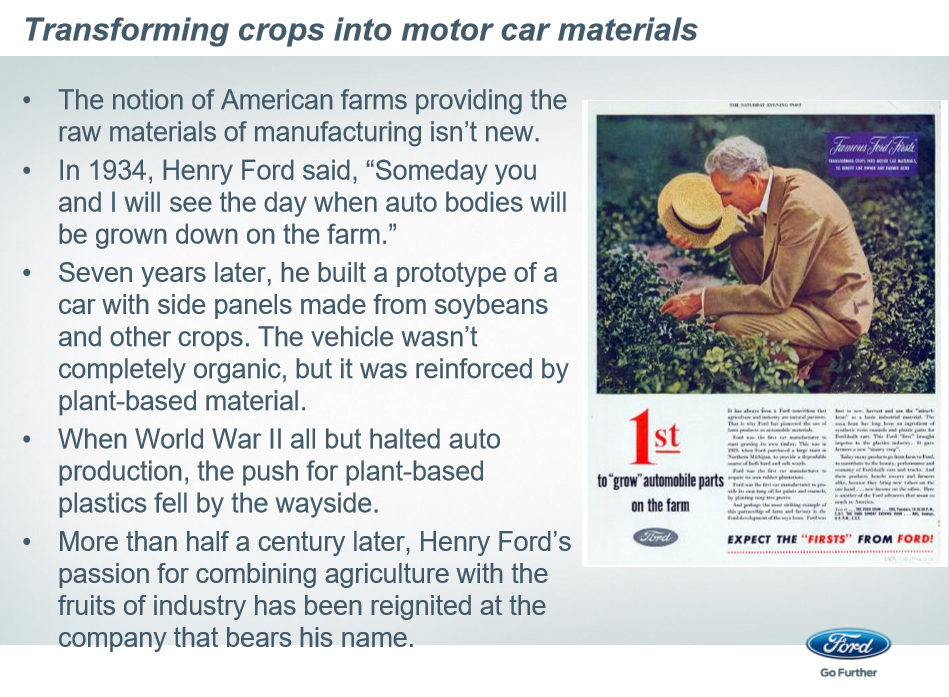 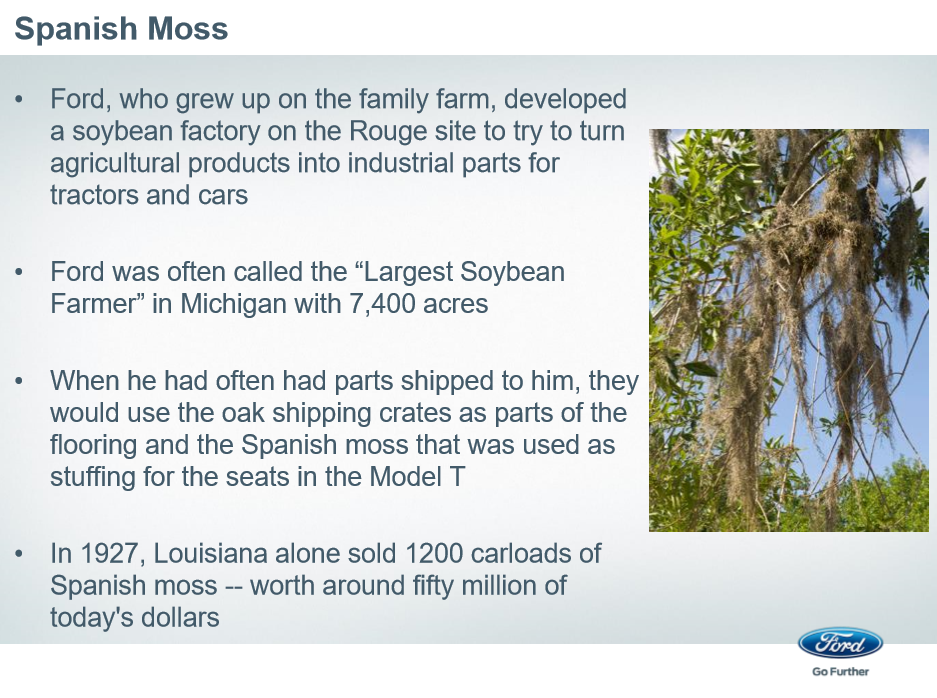 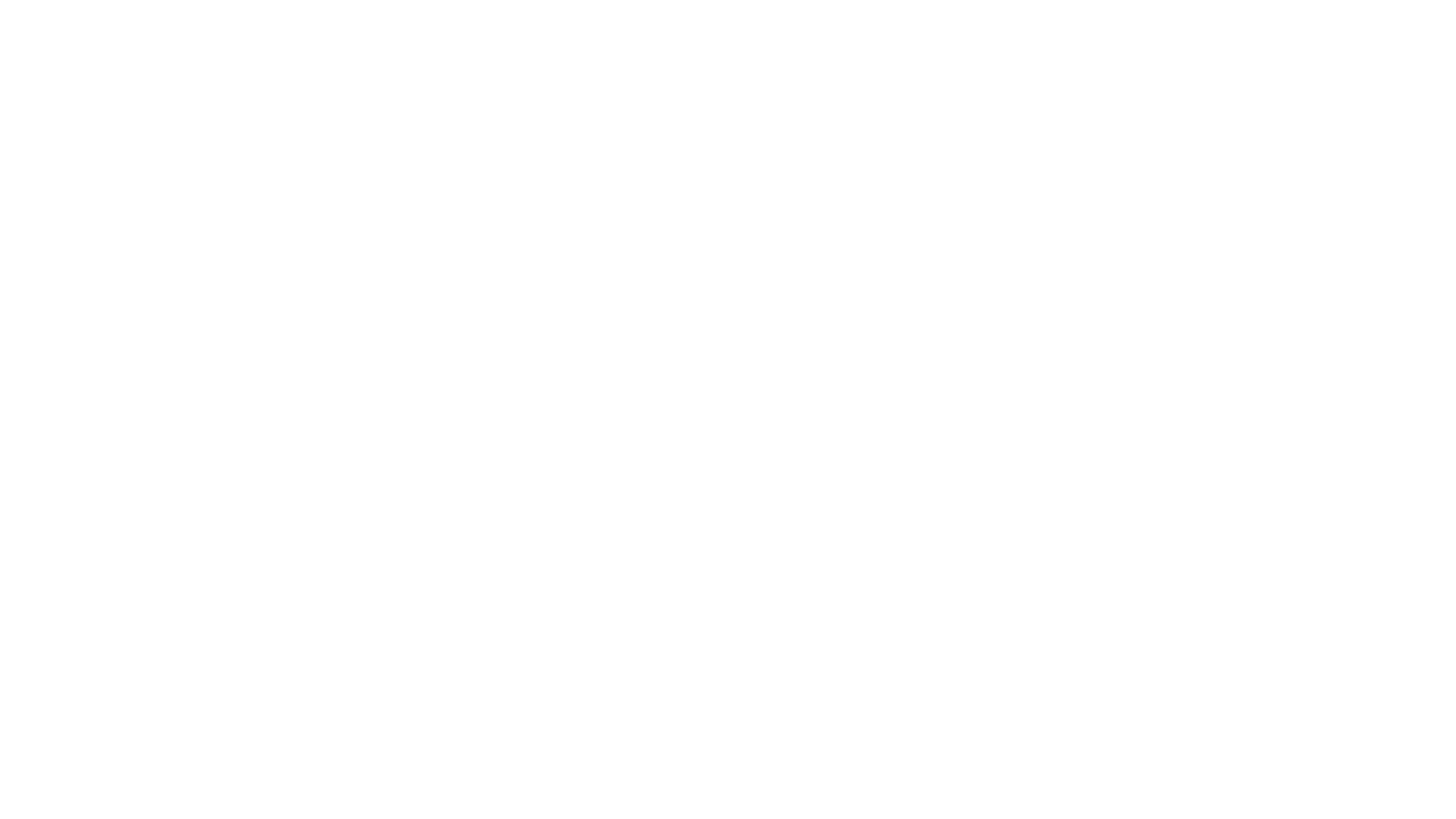 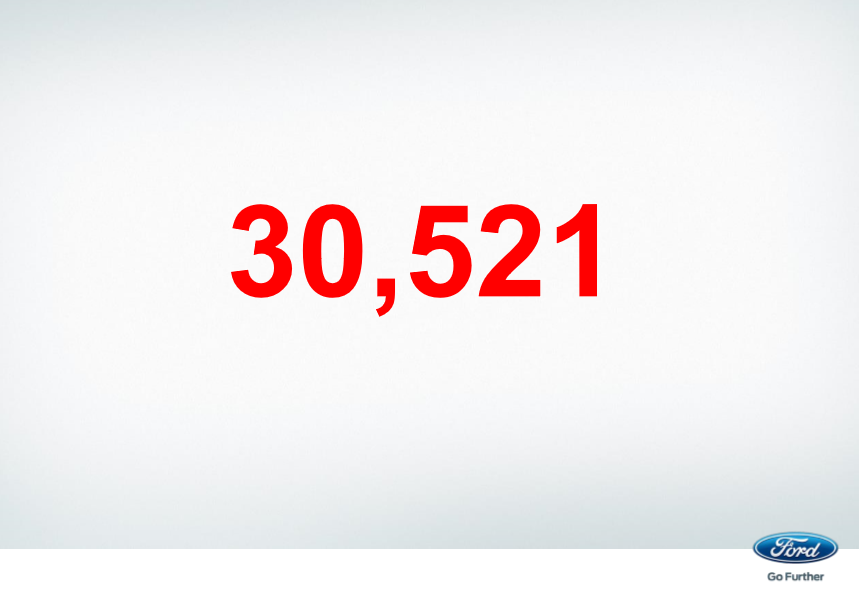 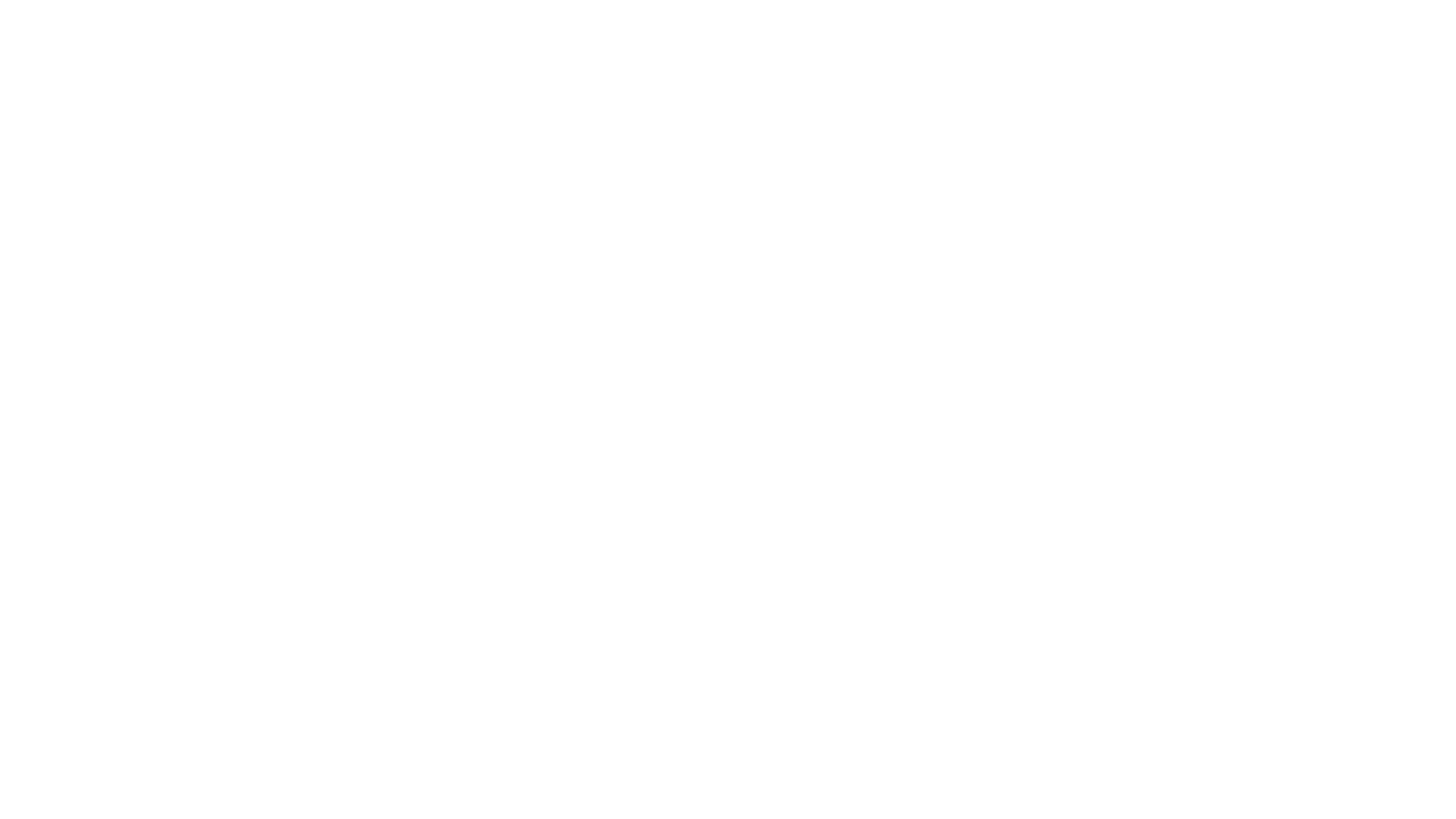 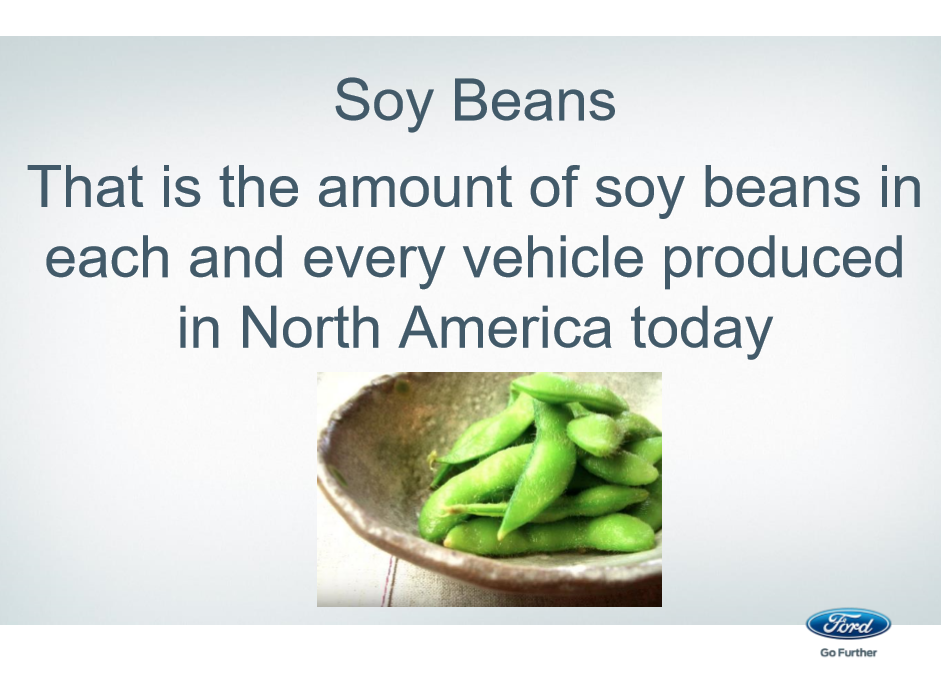 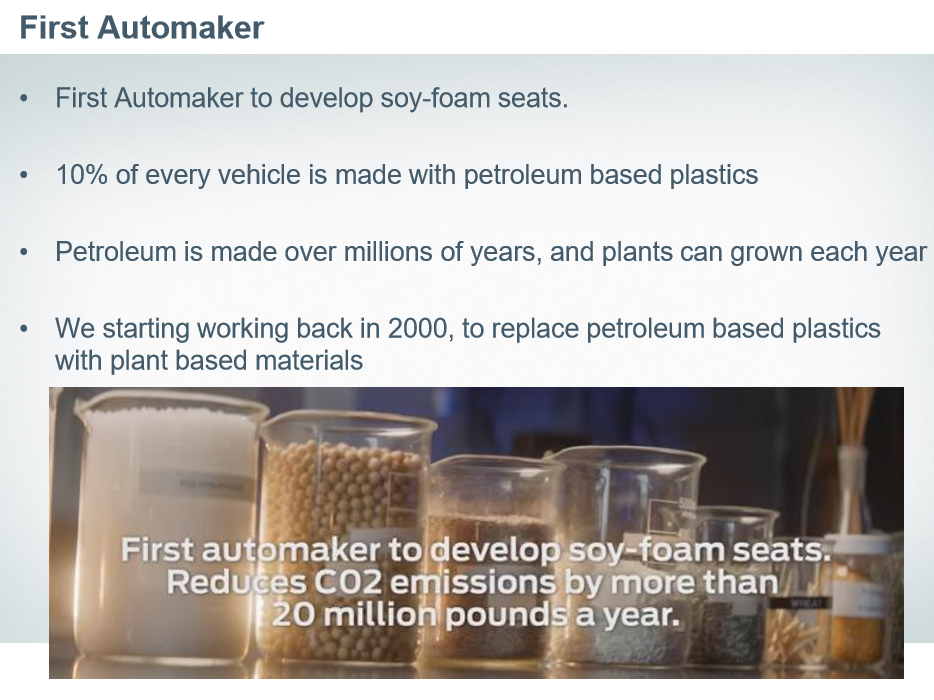 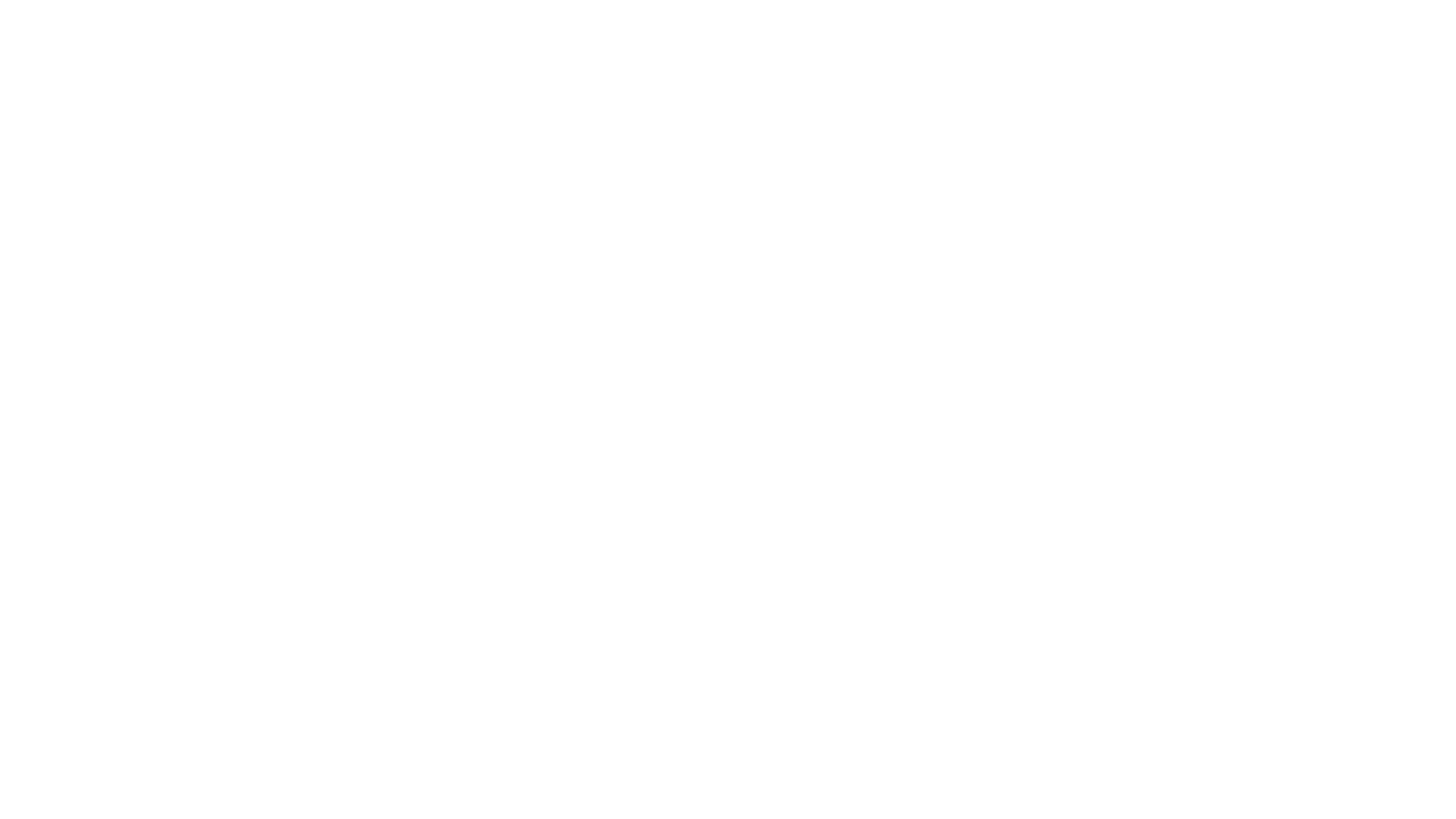 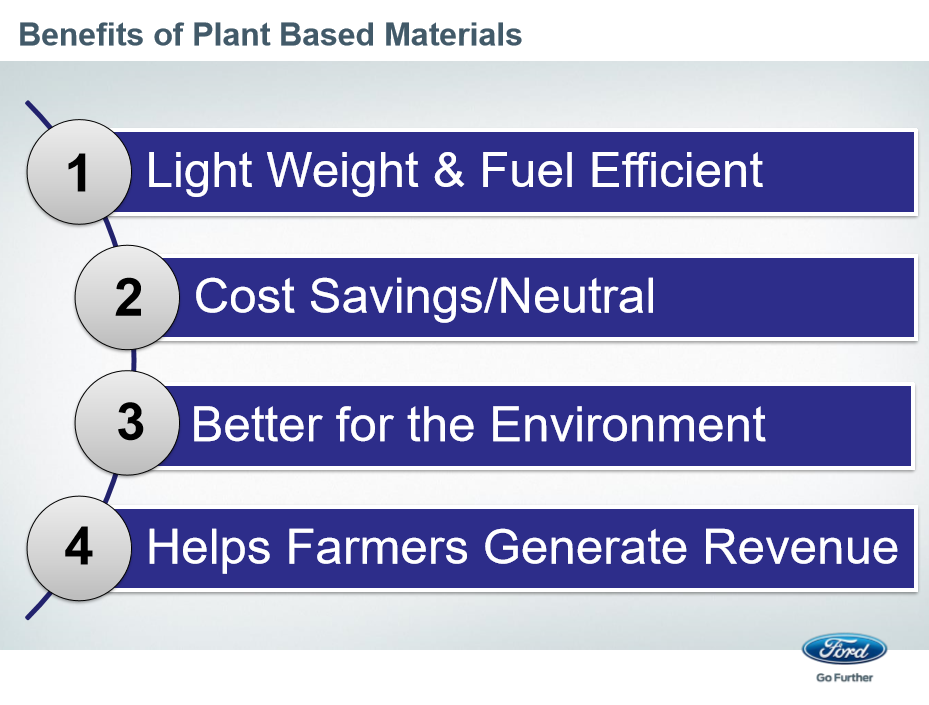 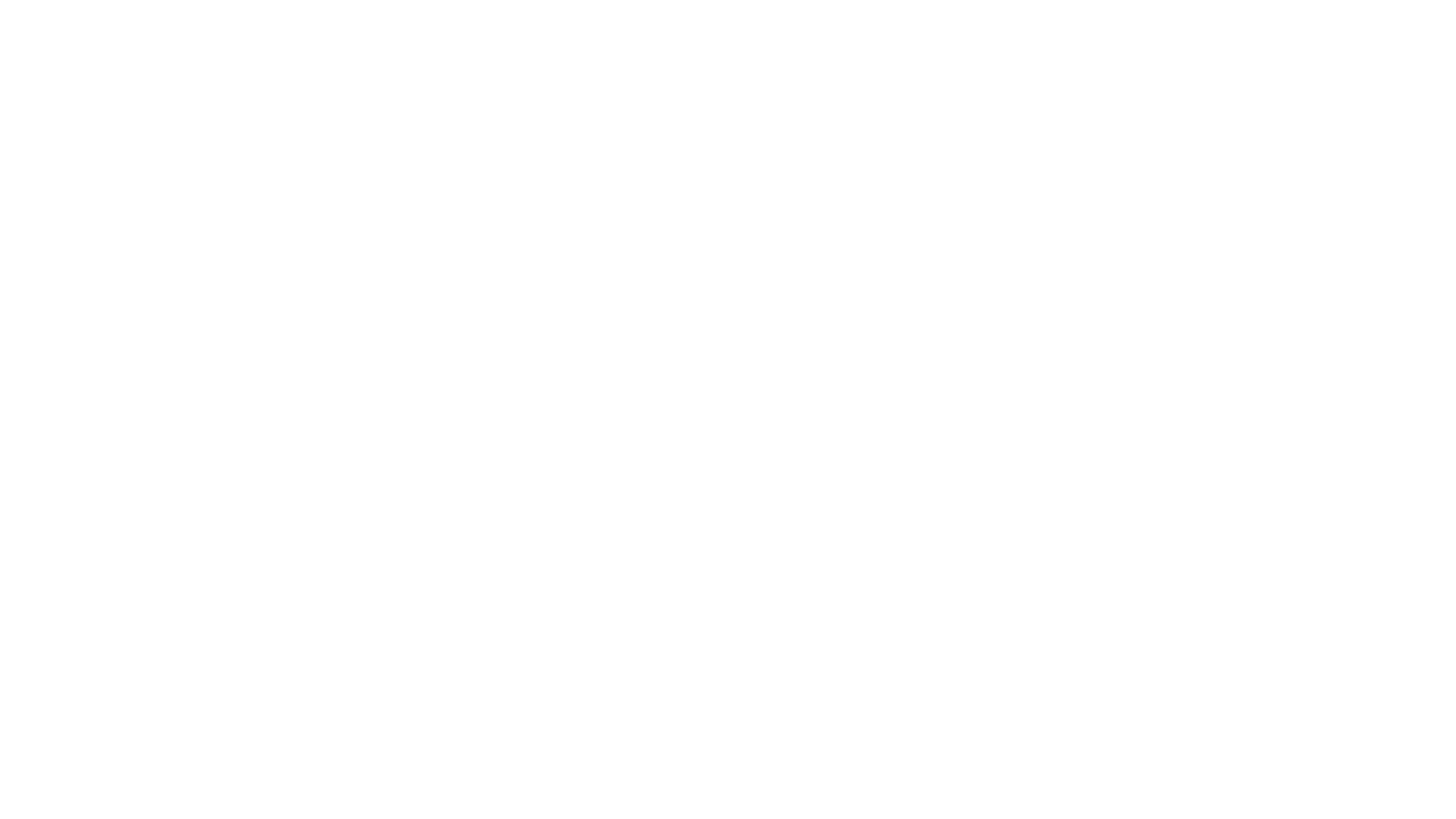 https://www.youtube.com/watch?v=Aa9d77hNN-0
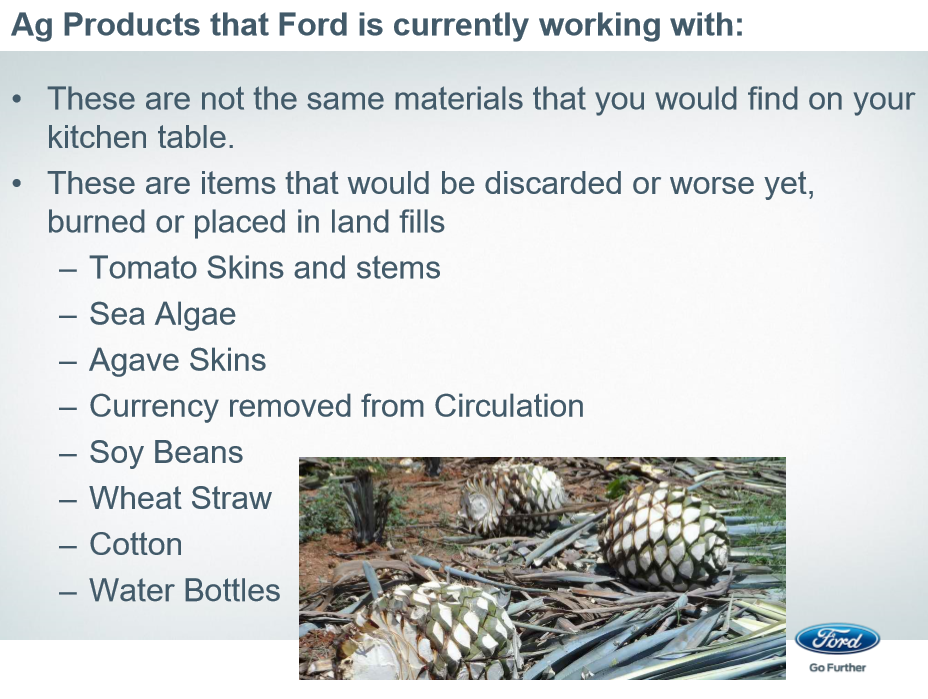 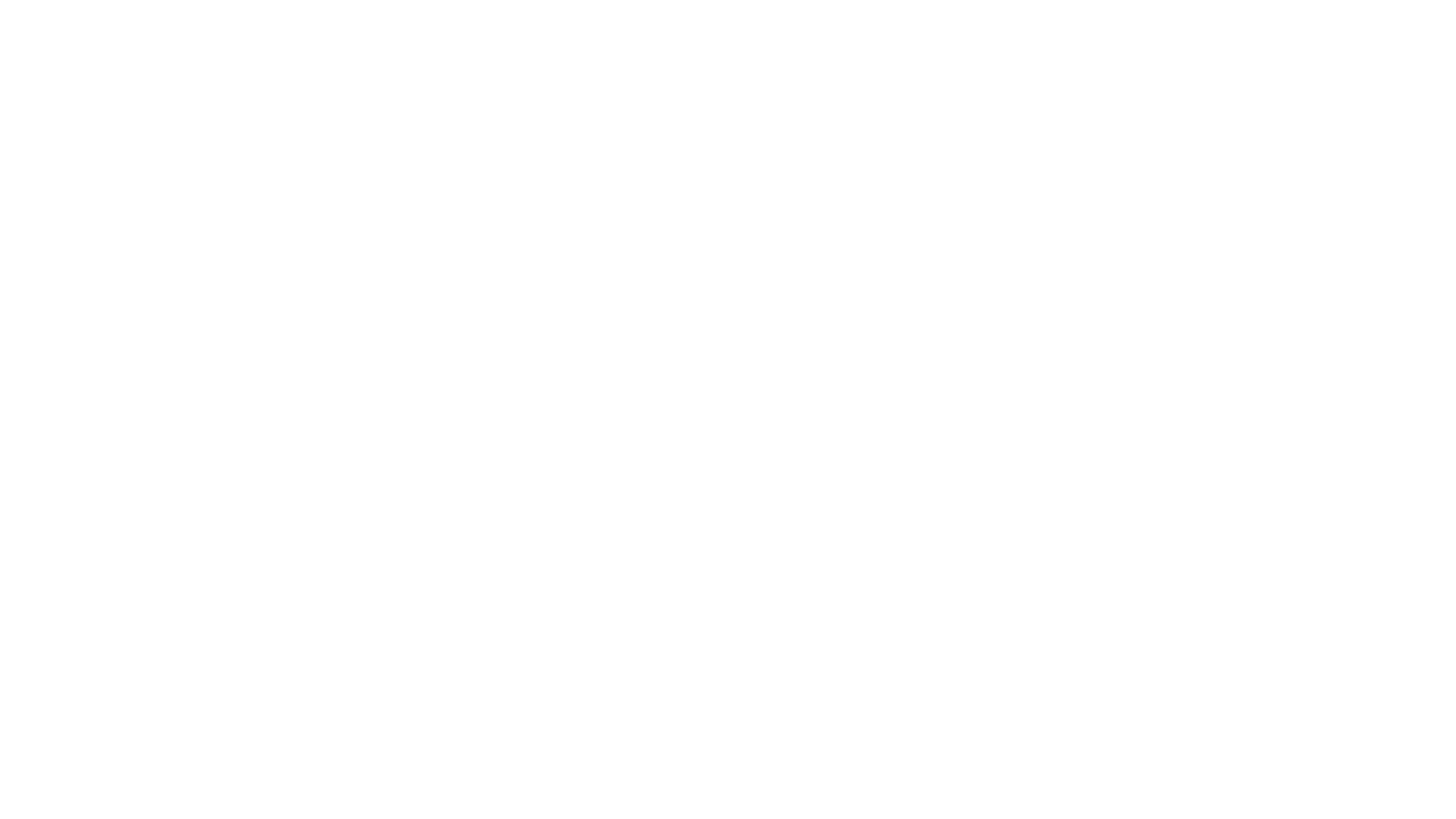 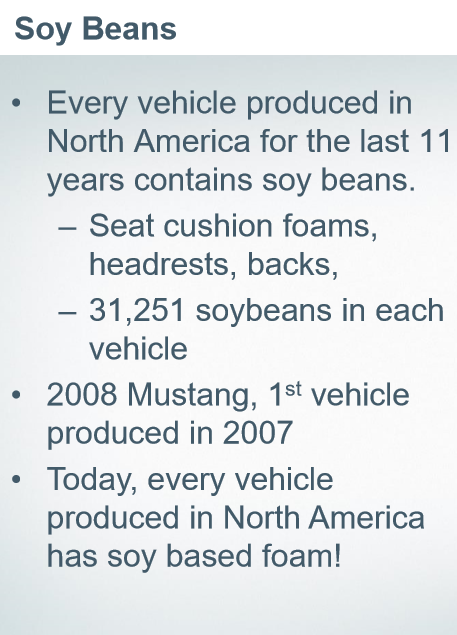 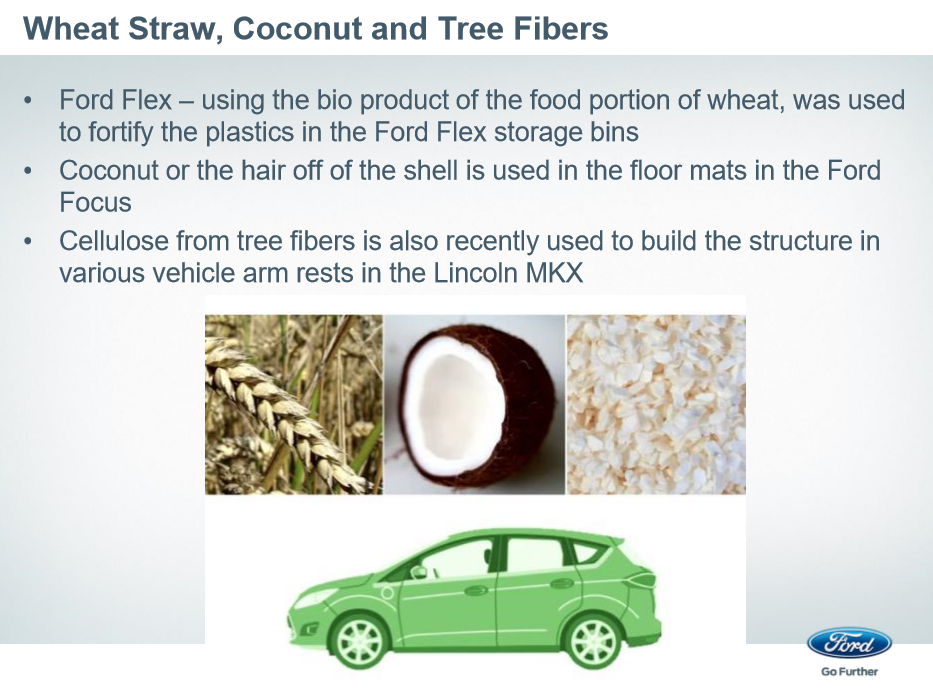 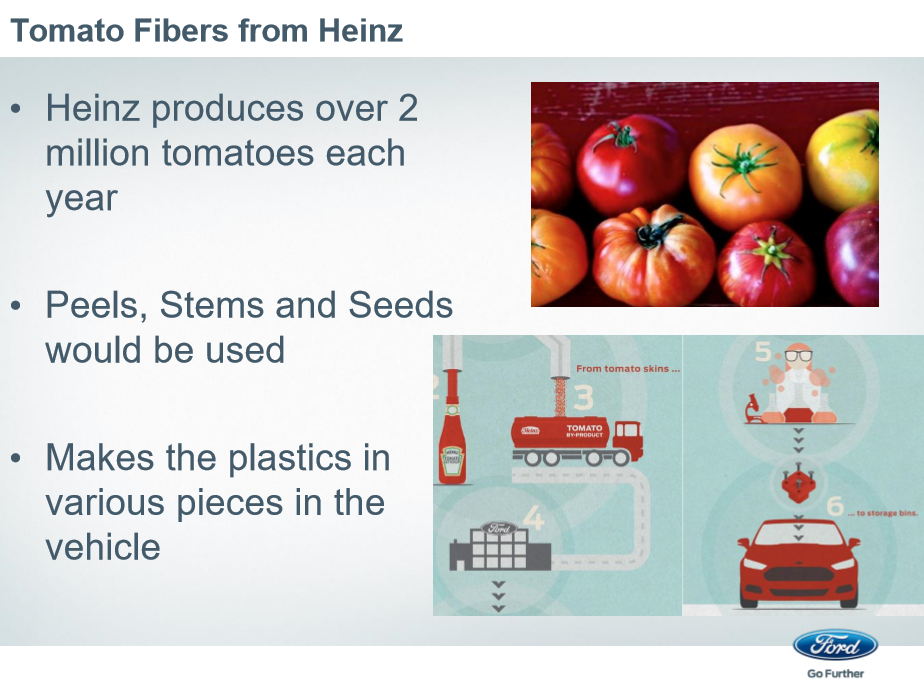 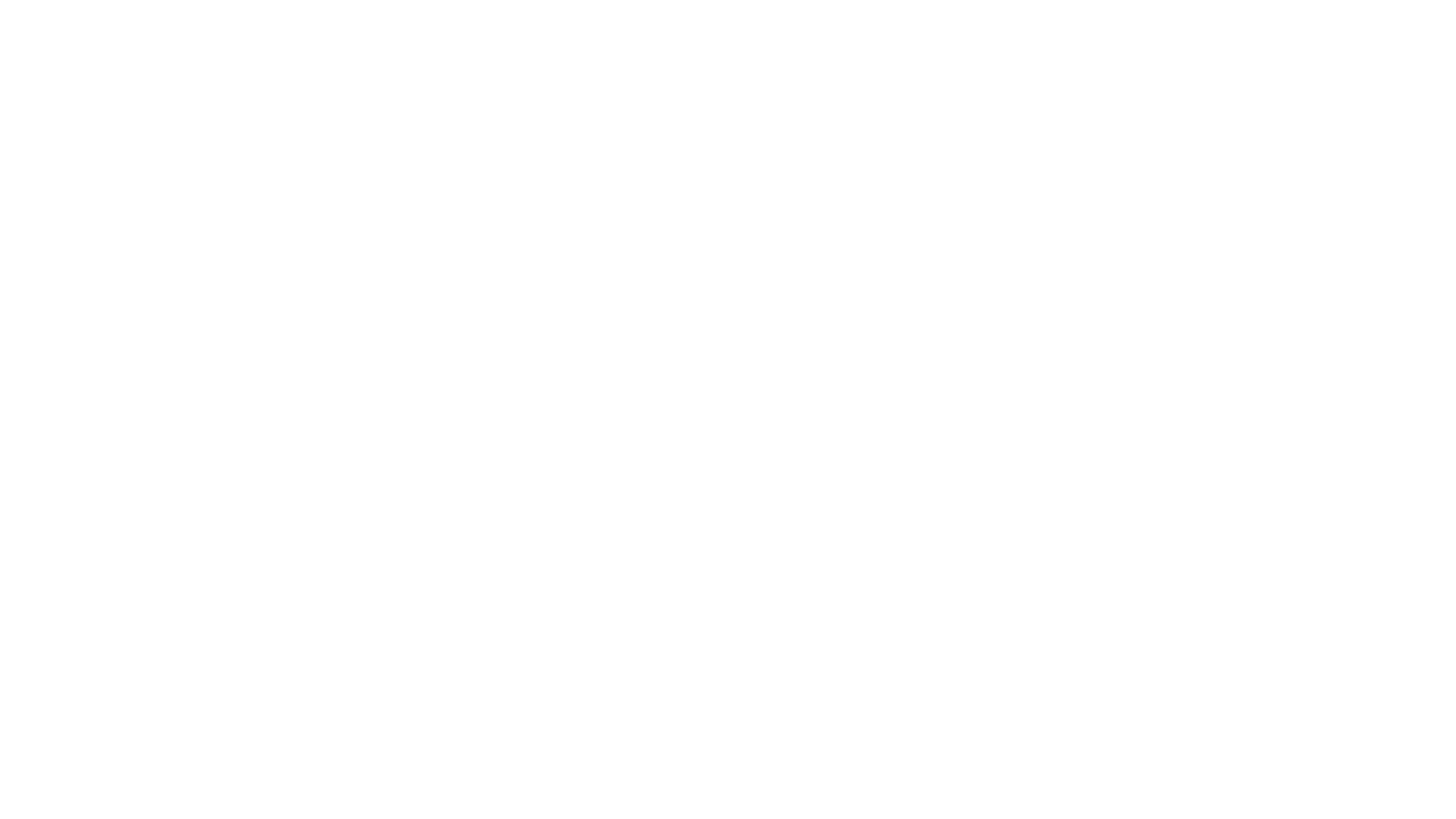 https://www.youtube.com/watch?v=pEwWgnJl6m4
Thank You!